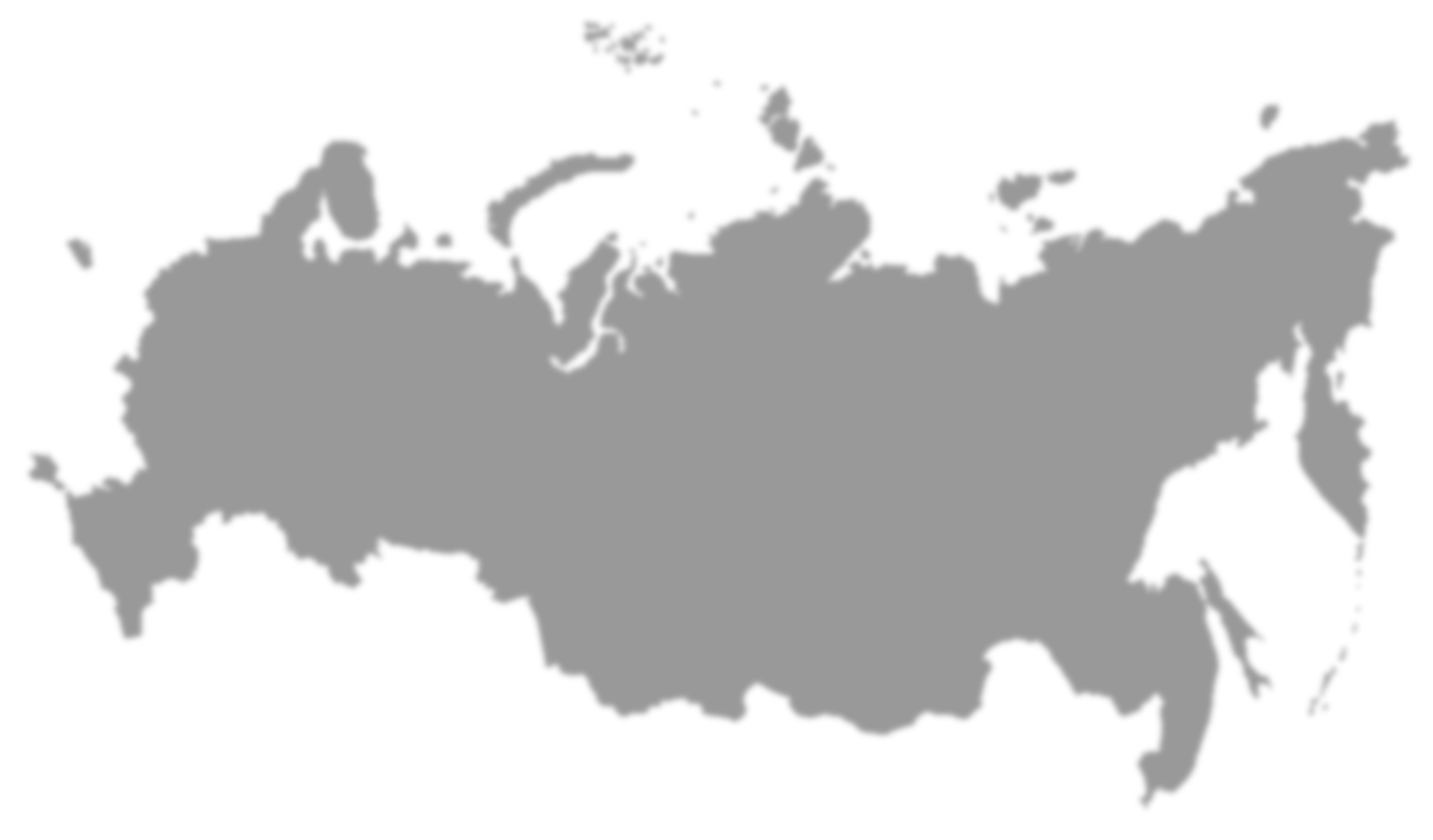 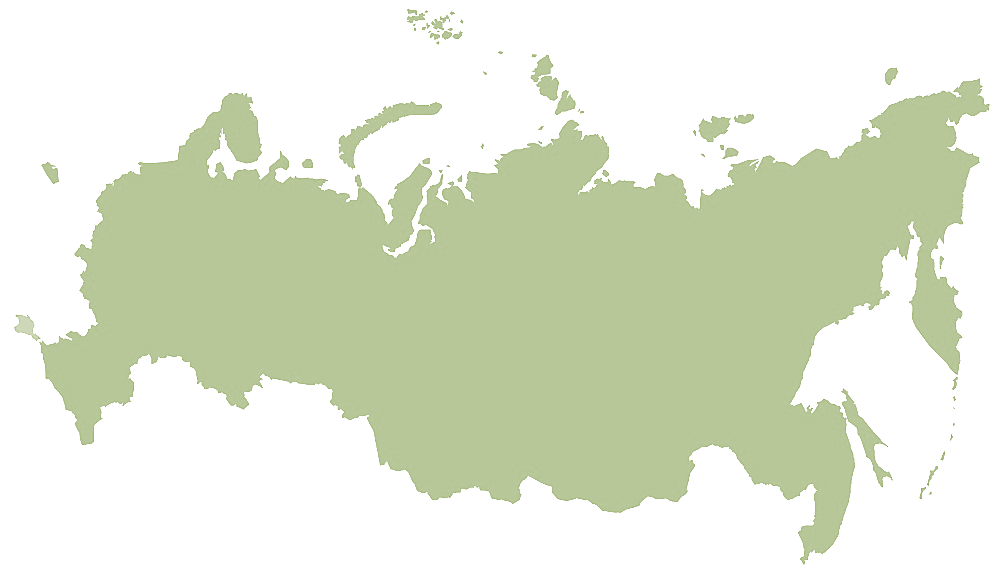 Функциональная грамотность: что делать для улучшения и как использовать PISA
Функциональная грамотность
(современное понимание)
Приоритетная цель - формирование функциональной  грамотности
Создание поддерживающей позитивной образовательной  среды за счет изменения содержания образовательных  программ для более полного учета интересов учащихся и  требований 21 века
ИЗМЕНЕНИЕ
ЗАПРОСА НА КАЧЕСТВО  ОБЩЕГО ОБРАЗОВАНИЯ
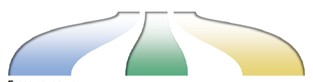 Требования ФГОС
Предметные:  Освоение, преобразование и  применение знаний на основе
имеющихся знаний и познавательных  учебных действий
Личностные:  Самоопределение  Смыслообразование
Морально-этическая ориентация
Метапредметные:  Регулятивные  Коммуникативные  познавательные
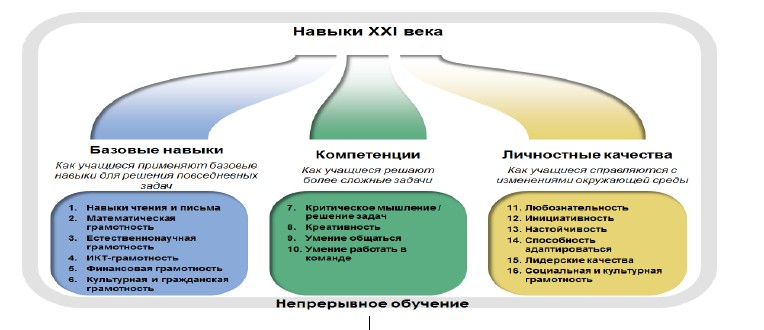 Навыки XXI века
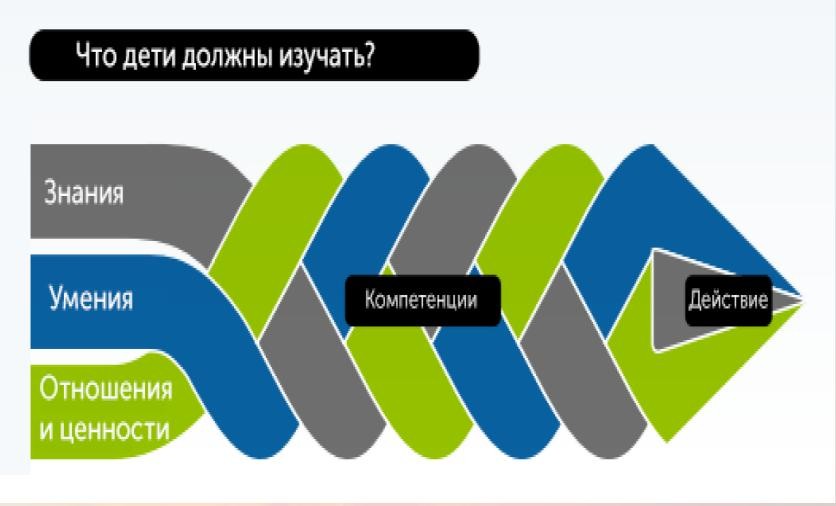 Андреас Шляйхер «Функциональная грамотность:  что делать для улучшения и как использовать PISA»
Лекция на Международной конференции “EdCrunch on Demand” 8-10 декабря 2020 г.
« … Грамотность в ХХ веке заключалась в извлечении и обработке  предварительной информации. В XXI веке речь идет о конструировании и  подтверждении знаний. Раньше учились по энциклопедиям и полностью  доверяли учебникам. Сейчас Google дает миллионы ответов, но никто не  говорит, где правда, а где ложь. Чем больше у нас знаний, тем важнее  способность преодолевать двусмысленность, сравнивать точки зрения,  разбираться в содержании. Развитие навыков грамотности резко отстает от  эволюции информации. Важно найти эффективные стратегии и  инструменты для развития функциональной грамотности в XXI веке. Разные  страны — Китай и Сингапур в Азии, Эстония и Ирландия в Европе, Канада в  Северной Америке — показывают, что школьные системы могут эффективно  развивать функциональную грамотность. …
Андреас Шляйхер «Функциональная грамотность:  что делать для улучшения и как использовать PISA»
Лекция на Международной конференции “EdCrunch on Demand” 8-10 декабря 2020 г
…	В	исследовании	PISA	в	2000	году,	в	первом	цикле  исследования,	грамотность
рассматривалась
как	переработка	и
понимание	подготовленных
текстов,	например,	учебной
литературы,	которые	тщательно	подготовлены	и	отредактированы.
Современные	школьники  источников	и		уже	никто
получают
информацию	из	различных
ни	учителя,	ни	авторы
проверенных
учебников	не	могут	сказать	им,	что
неправильным,	что	является	истиной,	что
является
правильным	и
не	является	таковой.
Грамотность больше не заключается в извлечении знаний. Она в  построении знаний. Она в навигации в неопределенности. Она в  отделении факта от мнения. И это и есть грамотность 2020 года,  которая фундаментально отличается от предыдущей грамотности…»
Результаты 91 страны по отдельным навыкам OECD 2015
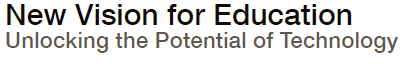 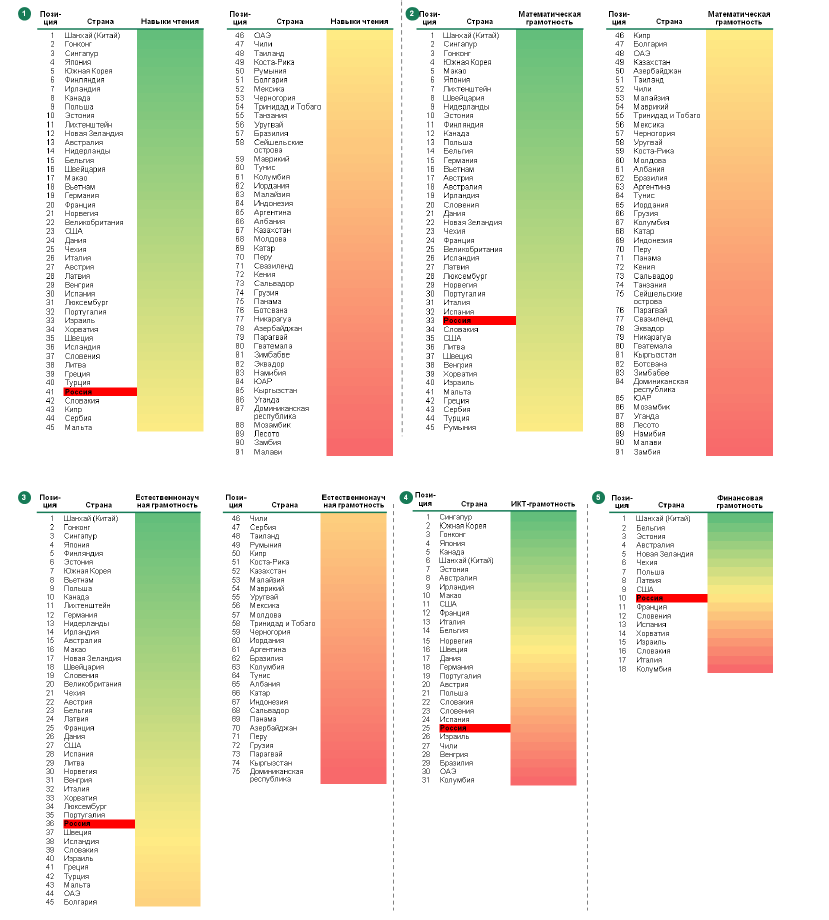 Сравнение стран ОЭСР по отдельным навыкам 21-го века
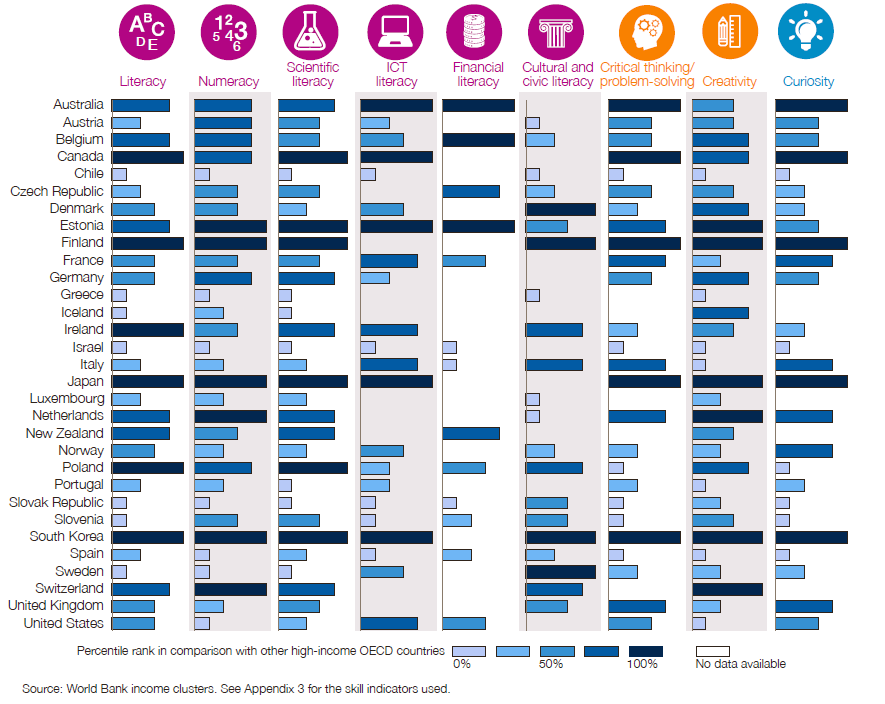 Вызовы современности – обеспечение  глобальной конкурентоспособности
Указ «О национальных целях развития Российской  Федерации на период до 2030 года»: «… вхождение
Российской Федерации в число десяти ведущих стран мира
по качеству общего образования»
Сохранение лидирующих позиций РФ в международном
исследовании качества чтения и понимания текстов PIRLS, а  также в международном исследовании качества  математического и естественнонаучного образования  TIMSS и повышение уровня функциональной грамотности в  международном исследовании PISA
Результаты	РФ	в	международном
исследовании	PISA-2018
ЧИТАТЕЛЬСКАЯ ГРАМОТНОСТЬ
МАТЕМАТИЧЕСКАЯ ГРАМОТНОСТЬ
ЕСТЕСТВЕННО-НАУЧНАЯ ГРАМОТНОСТЬ
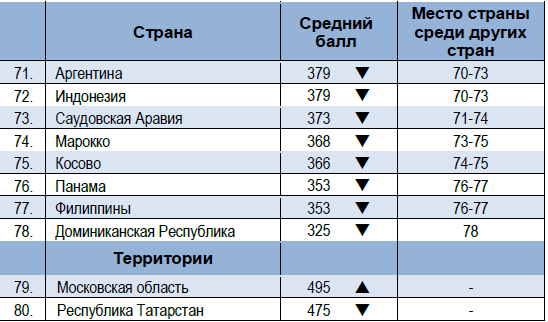 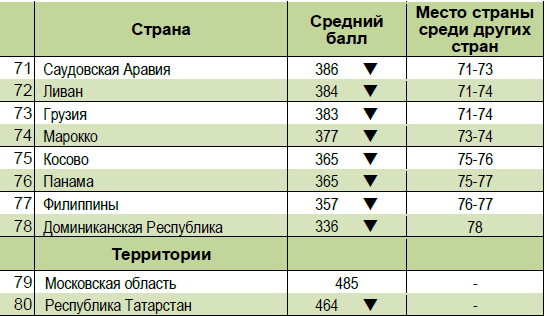 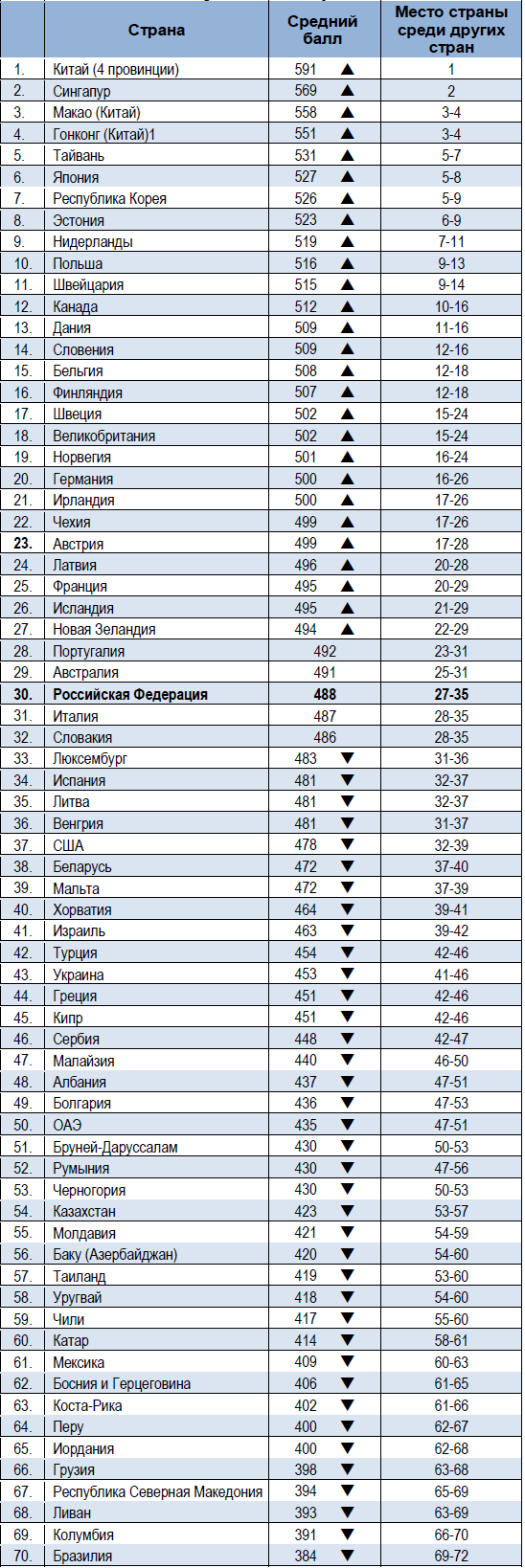 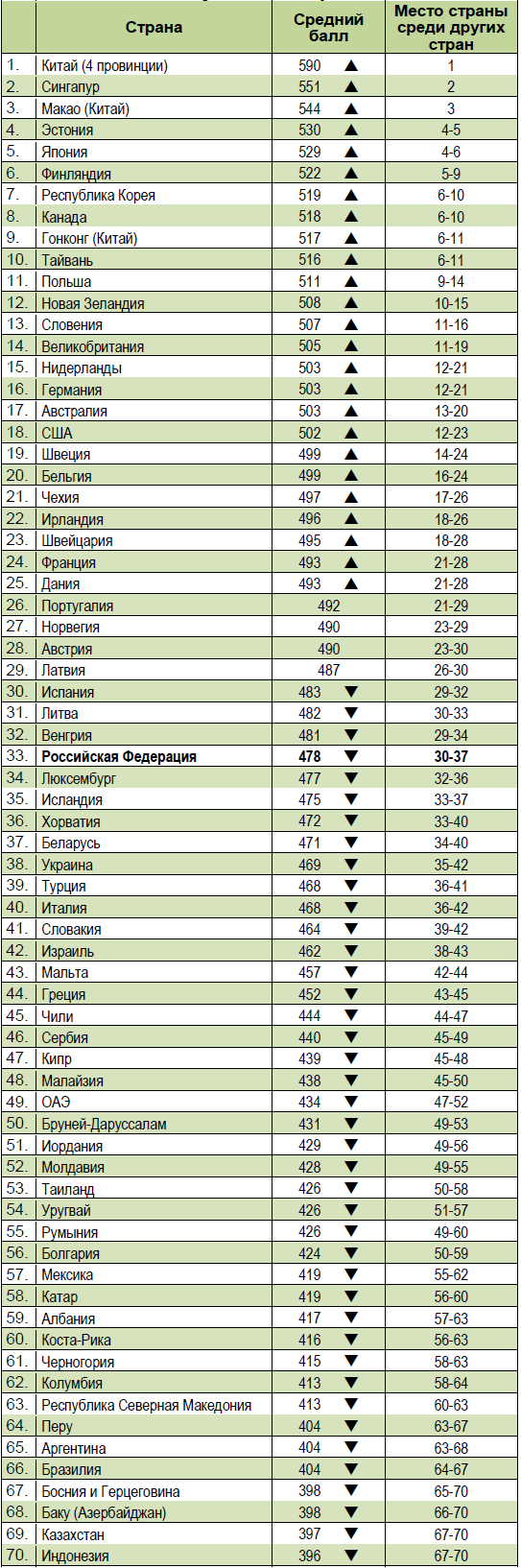 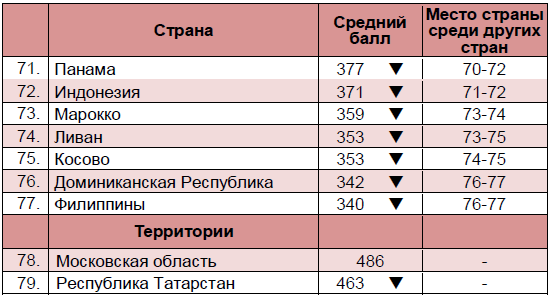 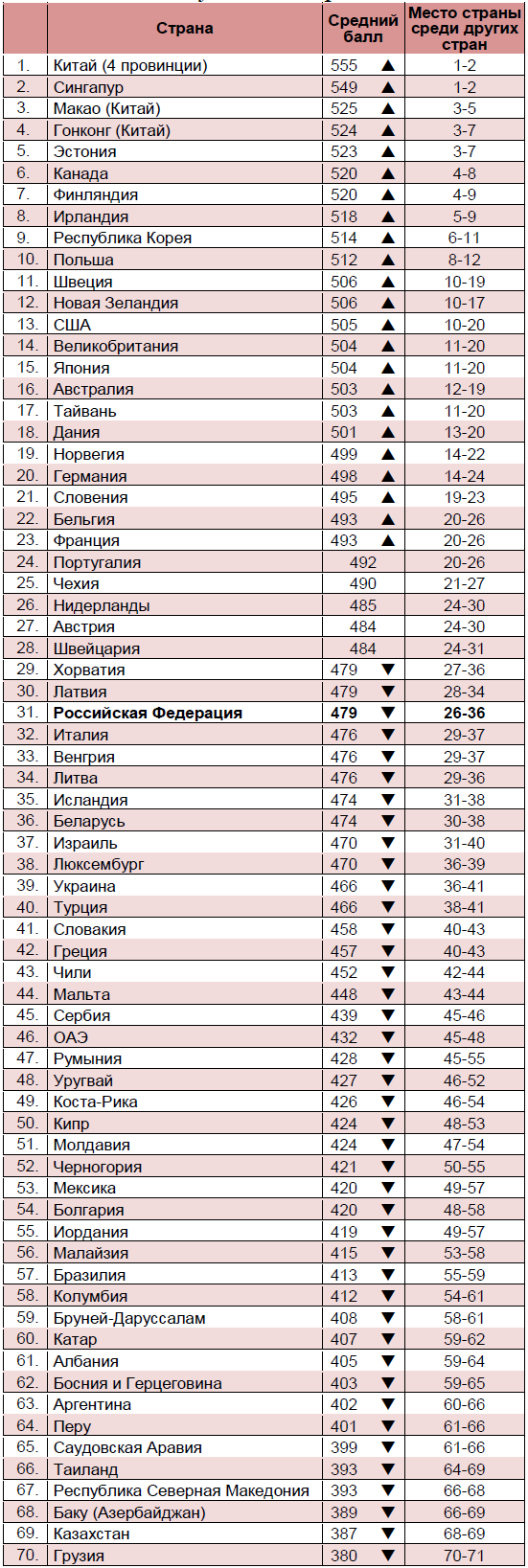 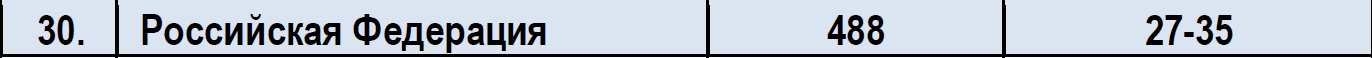 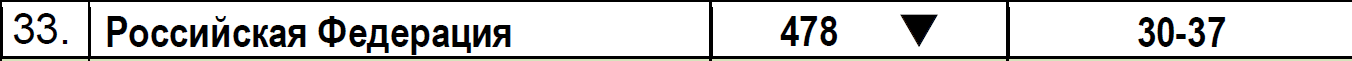 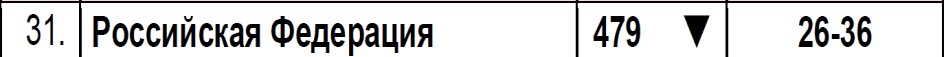 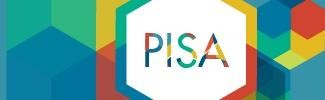 Анализ результатов российских учащихся в  сравнении с результатами стран (PISA-2018)
Ч
М
Е
708

  633
Китай - 591
Китай - 590
559
Китай - 555
Эстония - 523
Финляндия - 52
Эстония - 530
Эстония - 523
Финляндия - 507
Финляндия - 522
484
Россия - 488
Россия - 479
Белоруссия - 4
Белоруссия - 472
Россия - 478
Белоруссия - 47
Казахстан - 423 409
Казахстан - 397
Казахстан - 387
335
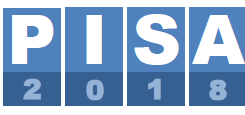 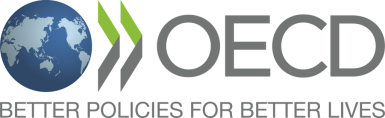 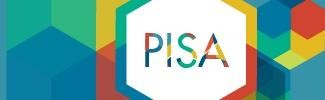 Читательская грамотность
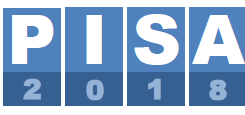 Результаты выполнения заданий  российскими учащимися по видам
читательских умений
ЧИТАТЕЛЬСКАЯ ГРАМОТНОСТЬ
2009
2012	2015
2018
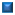 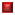 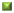 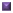 Процент учащихся, верно ответивших на  вопросы (по читательским умениям)
79
80
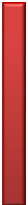 70
63
64
61
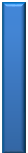 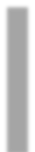 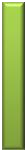 57
60
55 55
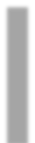 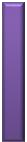 54 53
54
55
53
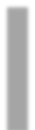 52
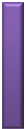 50 50 51
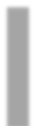 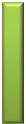 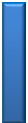 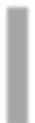 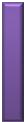 50
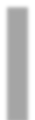 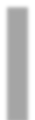 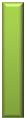 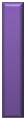 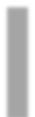 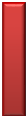 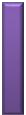 50
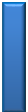 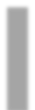 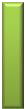 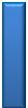 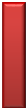 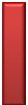 37
40
35
33
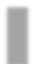 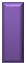 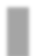 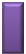 30
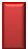 30
26
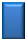 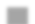 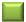 20
Выявление и  анализ  противоречий
Обобщение и  формулирование  выводов
Размышление над  содержанием и  формой текста
Выявление  буквального  смысла
Просмотр и поиск
Поиск и выбор  соответствующего  текста
Оценка качества и  надежности
Математическая грамотность
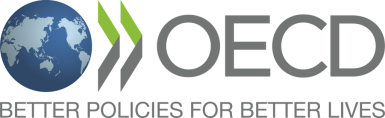 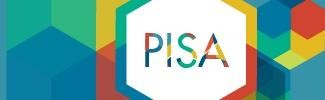 Математическая грамотность – это способность индивидуума формулировать,  применять и интерпретировать математику в разнообразных контекстах. Она  включает математические рассуждения, использование математических понятий,  процедур, фактов и инструментов, чтобы описать, объяснить и предсказать явления. Она  помогает людям понять роль математики в мире, высказывать хорошо обоснованные  суждения и принимать решения, которые должны принимать конструктивные, активные  и размышляющие граждане.
РЕАЛЬНЫЙ МИР
Проблема,  в контексте
МАТЕМАТИЧЕСКИЙ МИР
Формулировать
Математическая
проблема
Применять
Оценивать
Математические  результаты
Результаты
в контексте
Интерпретировать
Динамика результатов российских учащихся по  математической грамотности
(по компетенциям и областям содержания)
Результаты по областям
Результаты по видам деятельности
содержания
и видам деятельности
МАТЕМАТИЧЕСКАЯ ГРАМОТНОСТЬ
2012	2015	2018
МАТЕМАТИЧЕСКАЯ ГРАМОТНОСТЬ
Процент учащихся, верно ответивших
на вопросы (по видам деятельности)
2012	2015	2018
Процент учащихся, верно ответивших  на вопросы разного содержания
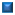 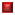 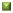 60
60
55
50
45
40
35
30
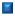 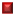 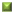 55 55 54
53
55
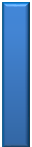 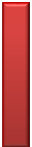 51	51
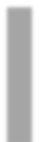 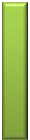 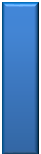 48	48
50
47
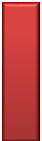 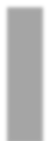 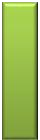 44 45 44
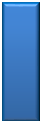 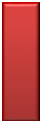 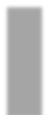 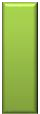 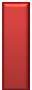 45
40
35
40 40 40
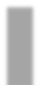 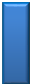 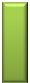 38 36
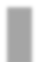 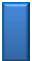 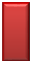 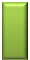 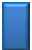 33
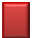 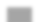 32
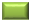 32
31
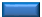 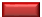 Пространство и   Неопределенность  форма	и данные
Изменение и  зависимости
Количество
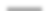 30
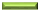 Формулировать
Применять
Интерпретировать
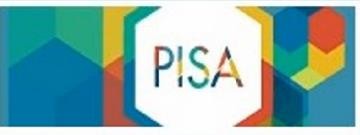 Новые типы заданий PISA-2022
Компьютерное моделирование:  инструменты перетаскивания  объектов,
работа с изображениями
Электронные таблицы:  сортировка,  вычисления,
анализ данных
Представление информации:  вкладки с информацией в  различных формах (графики,  таблицы и пр.)
Работа с утверждениями:  всегда-иногда-никогда,  привести свой пример
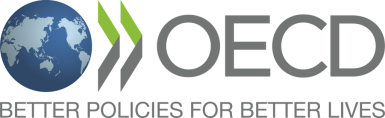 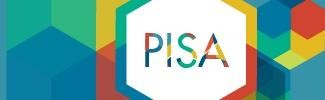 Направления повышения уровня функциональной  грамотности
Формирование	функциональной грамотности	- важнейший механизм  обеспечения глобальной конкурентоспособности

Уменьшение группы учащихся, не достигших порогового уровня  функциональной грамотности
Повышение эффективности работы с одаренными и успешными  учащимися
Формирование метакогнитивных навыков – умения учиться в  течение всей жизни
Развитие познавательных способностей у всех учащихся
Функциональная грамотность	(основное определение)
Функционально грамотный человек — это  человек, который способен использовать все постоянно
приобретаемые в течение жизни знания, умения и навыки  для решения максимально широкого диапазона жизненных  задач в различных сферах человеческой деятельности,  общения и социальных отношений
Я Н Д Е К С . У Ч Е Б Н И К Д Л Я Н А Ч А Л Ь Н О Й Ш К О Л Ы
3
6
Составляющие функциональной грамотности
Функциональная грамотность – способность применять приобретаемые в течение жизни знания, умения и навыки для
решения максимально широкого диапазона жизненных задач в различных сферах человеческой деятельности
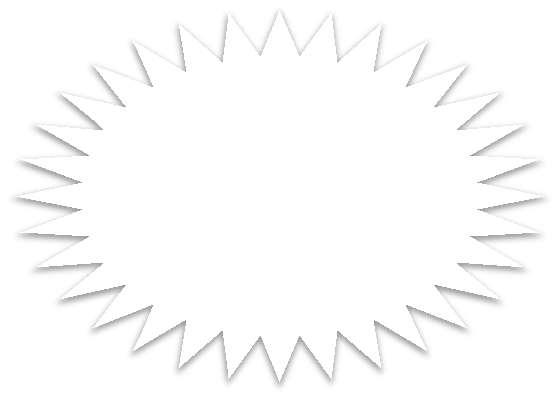 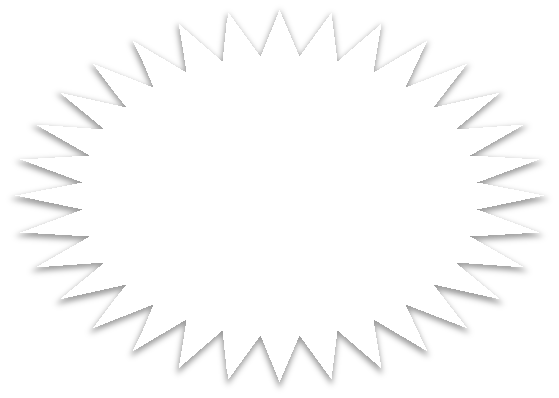 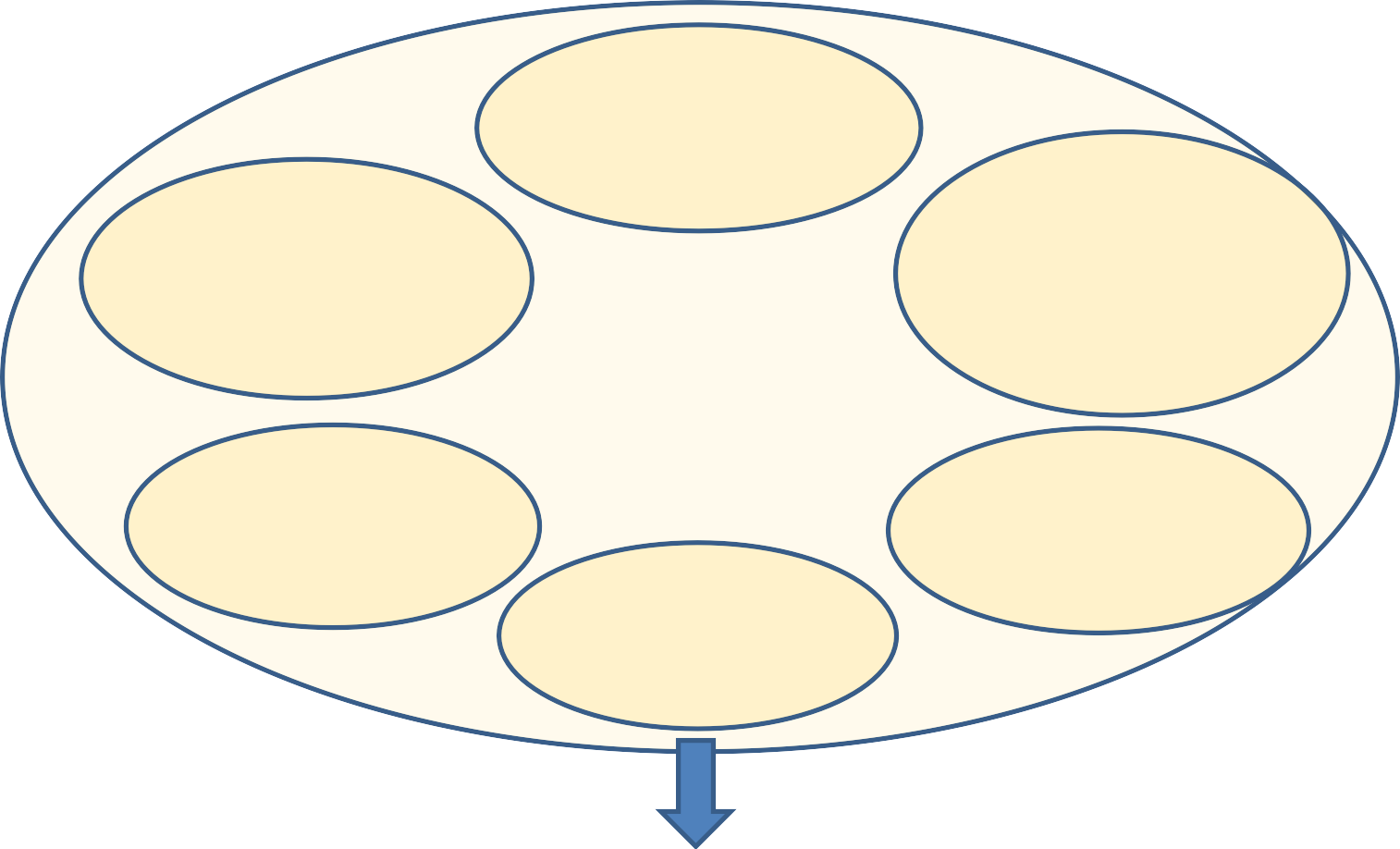 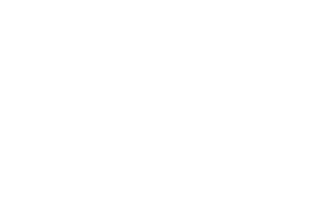 Информа-  ционная
грамотность
Читательская  грамотность
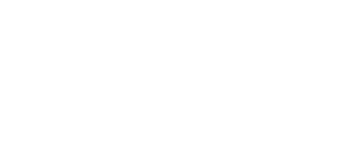 Гражданская  грамотность
Естественно-  научная
грамотность
Математи-  ческая
грамотность
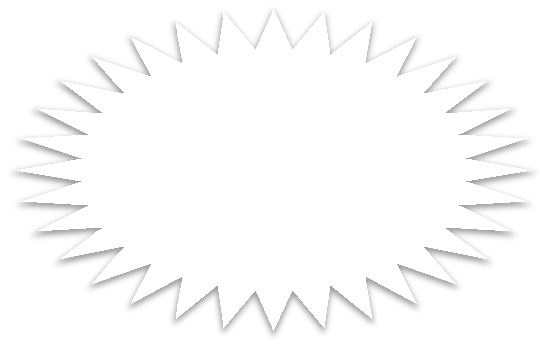 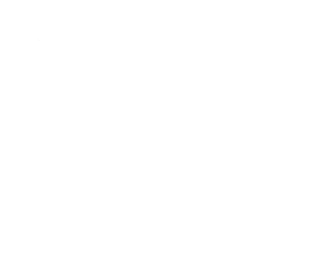 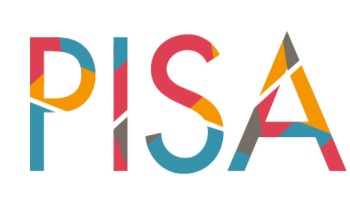 Компьютер-  ная
грамотность
?
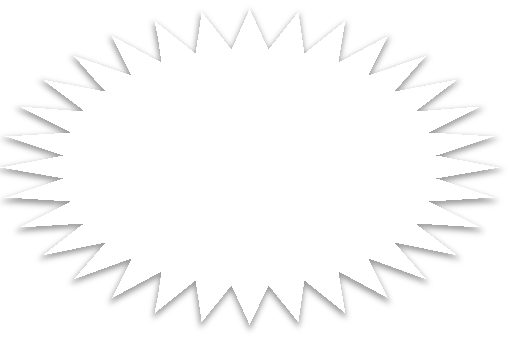 Я Н Д Е К С . У Ч Е Б Н И К Д Л Я Н А Ч А Л Ь Н О Й Ш К О Л Ы
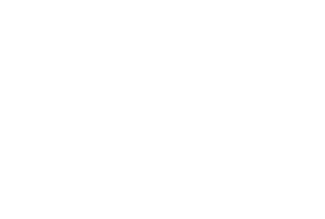 Налоговая  грамотность
?
Финансовая
грамотность
Глобальные
компетенции
Креативное
мышление
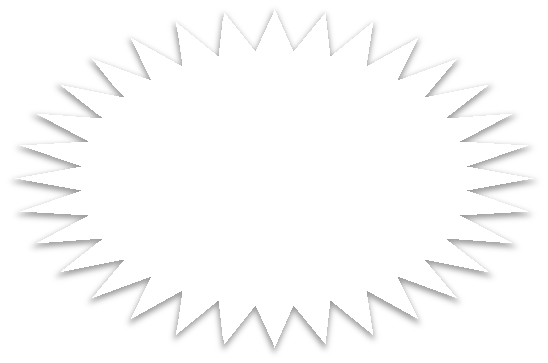 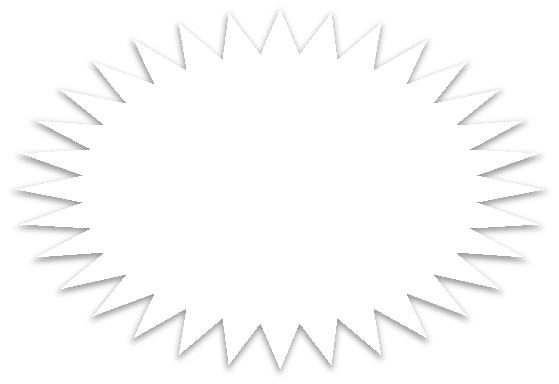 ?
?
Совместное решение проблем
3
8
Что делать?
Эффективное введение ФГОС:
реализация педагогических практик развивающего обучения
внедрение новой системы учебных заданий и учебных
ситуаций, ориентированных на формирование
функциональной грамотности
повышение квалификации учителей

Учебно-методические средства обучения:
технологии	развивающего обучения
эффективные педагогические практики
учебные задания и учебные ситуации
40
Модель формирования функциональной  грамотности при реализации ФГОС
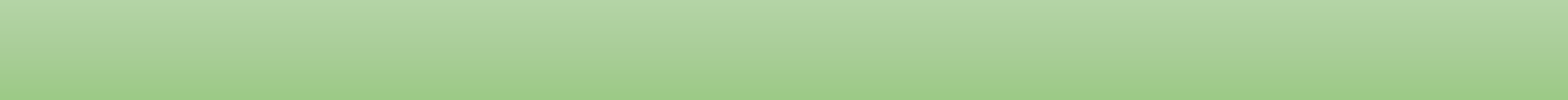 Государственный образовательный стандарт общего образования
Требования к результатам освоения общеобразовательных
программ
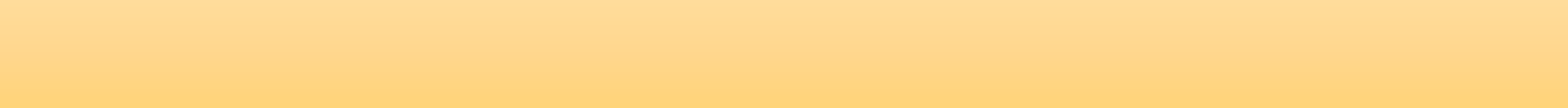 Личностные результаты:  Самоопределение  Смыслообразование  Морально-этическая  ориентация
Метапредметные
результаты:
Регулятивные  Коммуникативные  познавательные
Предметные результаты:
Освоение, преобразование и  применение знаний на основе  имеющихся знаний и
познавательных учебных
действий
Я Н Д Е К С . У Ч Е Б Н И К Д Л Я Н А Ч А Л Ь Н О Й Ш К О Л Ы
Формирование функциональной
грамотности
4
1
Что означает, что учитель	готов к развитию
функциональной грамотности в учебном процессе?
Владеет основными понятиями, связанными с функциональной грамотностью
Владеет практиками формирования и оценки функциональной грамотности  (различение процессов формирования и оценки функциональной грамотности)
Понимает роль учебных задач как средства формирования функциональной
грамотности
Отбирает / разрабатывает учебные задания для формирования и оценки ФГ
Владеет практиками развивающего обучения (работа в группах, проектная и  исследовательская деятельность и др.)
Владеет технологией формирующего оценивания с учетом критериально-  уровневого подхода
Умеет работать в команде учителей, организуя межпредметное взаимодействие
Задачи образовательной организации в развитии  функциональной грамотности учащихся
Разработать программу по развитию функциональной грамотности
Выделить специалиста, который будет отвечать за реализацию программы  по развитию функциональной грамотности
Спланировать и организовать работу по повышению квалификации
учителей по разработке и использованию заданий для формирования  функциональной грамотности
Изучить особенности (инструментария и подходы к оценке) в исследования  PISA-2018 и PISA-2022, а также в федеральном проекте Минпроса РФ
«Мониторинг формирования функциональной грамотности обучающихся»
Проанализировать учебно-методические материалы, которые используют  учителя, и обеспечить учителей учебными материалами нового поколения
Перестроить методическую работу учителей, создать механизмы  мотивации учителей, организации их сотрудничества и обмена опытом, а  также поощрения их работы
Электронный банк заданий для оценки функциональной  грамотности
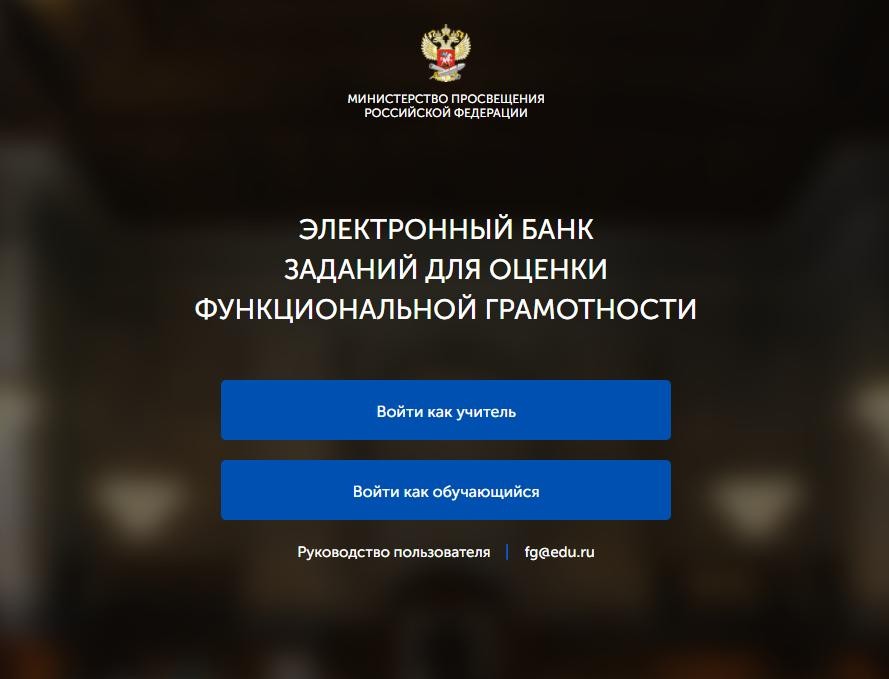 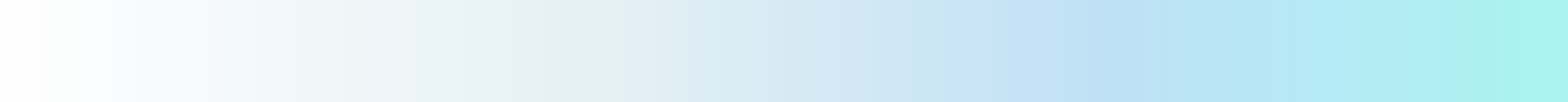 СЕРИЯ «ФУНКЦИОНАЛЬНАЯ ГРАМОТНОСТЬ. УЧИМСЯ ДЛЯ ЖИЗНИ»
Сборники эталонных изданий
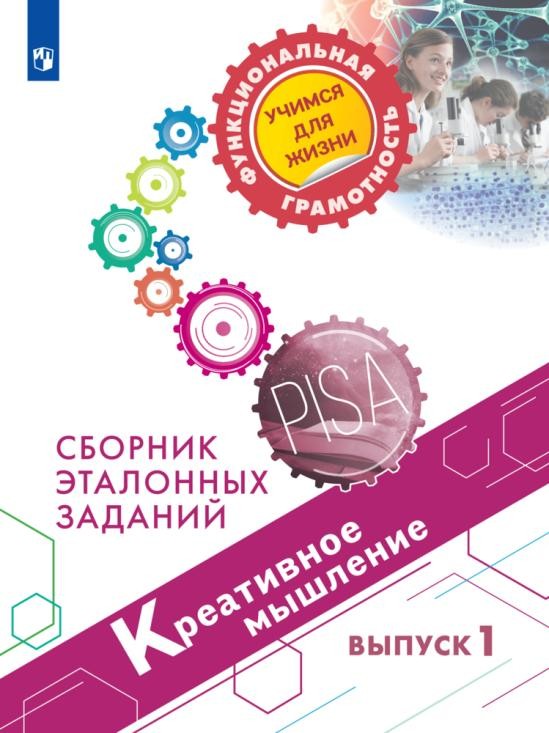 Предназначены для формирования и оценки всех аспектов функциональной
грамотности, которые изучаются в международном сравнительном исследовании PISA.
Содержат обучающие и тренировочные задания, охватывающие все содержательные и  компетентностные аспекты оценки функциональной грамотности по каждой из областей.  Приводятся развернутые описания особенностей оценки заданий, рекомендации по  использованию системы заданий и их оценки. Все задания построены на основе реальных  жизненных ситуаций.
Могут быть использованы в обучающих целях педагогами на уроках и во внеурочной  деятельности, а также администрацией школы для организации внутришкольного  мониторинга по оценке функциональной грамотности учащихся 5 и 7 классов.
Рекомендовано Учѐным советом ФГБНУ «Институт стратегии развития образования  Российской академии образования».
Вышли из печати в  феврале 2020
20
© АО «Издательство «Просвещение» 2019
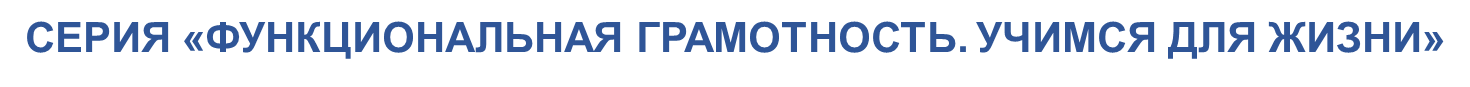 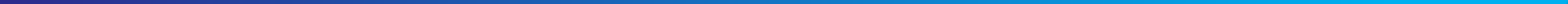 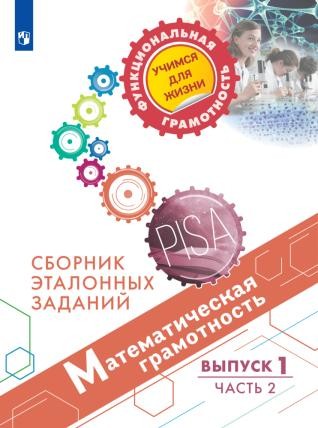 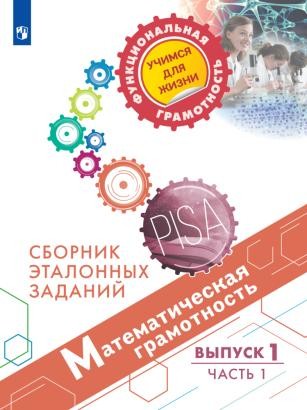 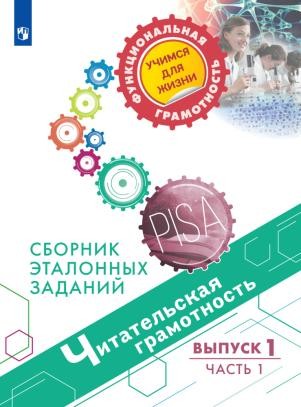 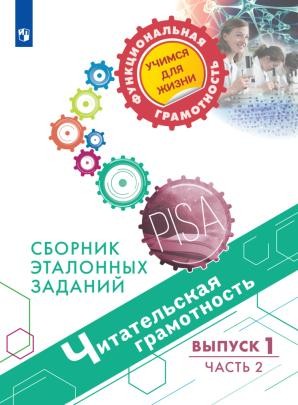 В комплект входят следующие пособия:
— Читательская грамотность. Сборник эталонных
П
роверь себя

росы для проверки п
заданий. Выпуск 1. Часть 1
Читательская грамотность. Сборник эталонных  заданий. Выпуск 1. Часть 2
Математическая грамотность. Сборник  эталонных заданий. Выпуск 1. Часть 1
Математическая грамотность. Сборник  эталонных заданий. Выпуск 1. Часть 2
Естественно-­научная грамотность. Сборник  эталонных заданий. Выпуск 1
Финансовая грамотность. Сборник эталонных
заданий. Выпуск 1
Глобальные компетенции. Сборник эталонных  заданий. Выпуск 1
Креативное мышление. Сборник эталонных  заданий. Выпуск 1
оп
они
В
мания материала
Ваша точка зрения
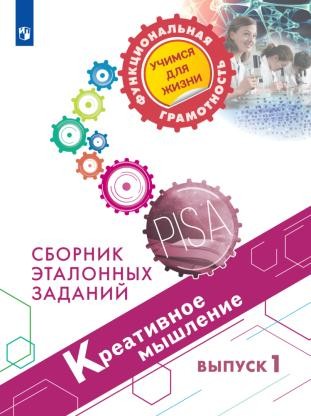 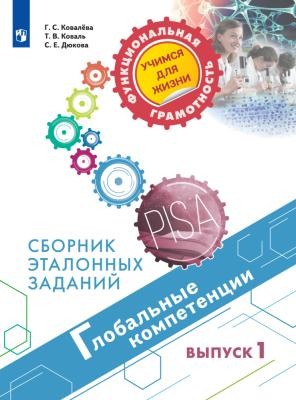 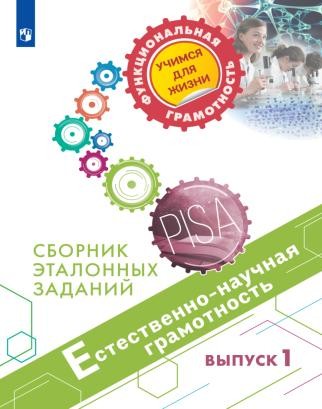 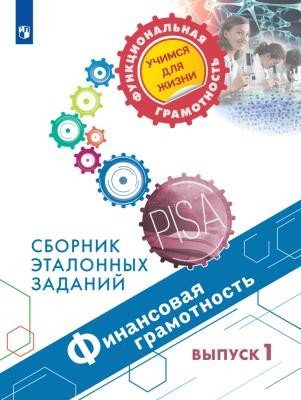 21
Спасибо за внимание!
50